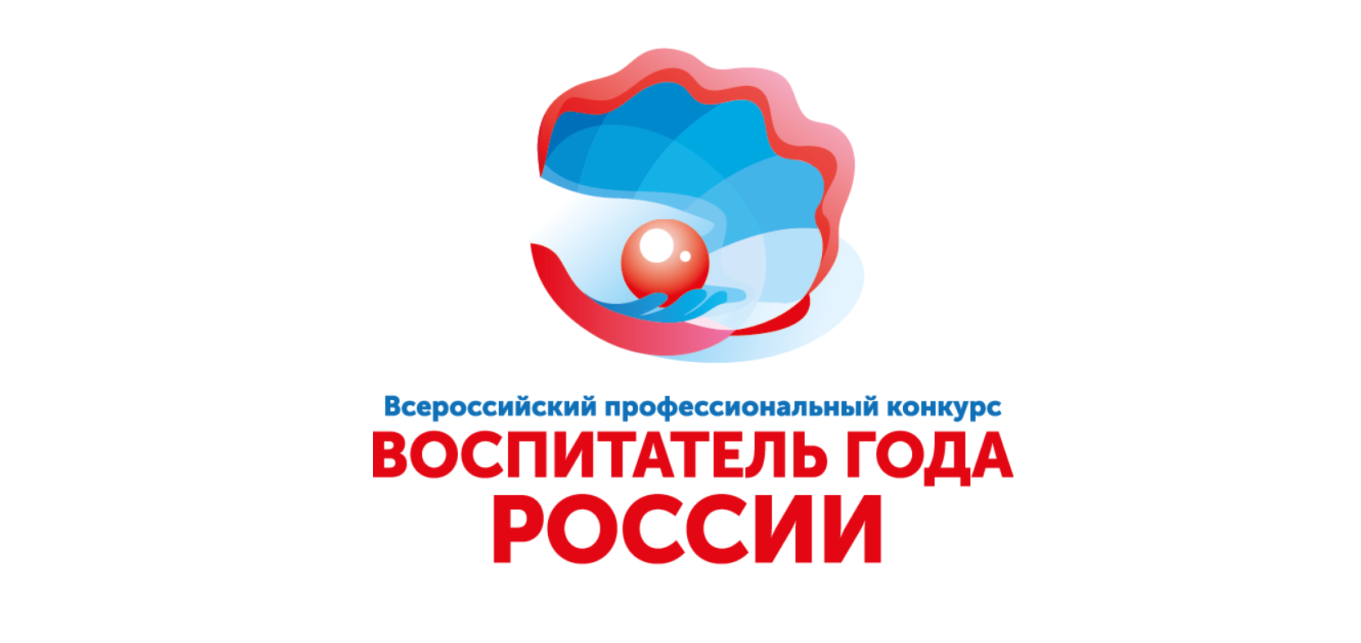 Разработка персональной страницы конкурсанта: работа с шаблонами сайтов, рекомендации по дизайну страницы и методических разработок.Конкурсное испытание «Визитная карточка «Я – педагог»
Презентация подготовлена Гриценко Т.М., заведующим МБДОУ «Центр развития ребенка – детский сад № 55 «Истоки»
Бесплатные онлайн-сервисы
A5 (http://www.a5.ru/  ;. 
Jimdo (http://ru.jimdo.com/ ) ;. 
FOXI BIZzz (http://foxi.biz/index.html ) ;. 
Wix.com (http://www.wix.com/my-account/sites );
Okis.ru (http://okis.ru/ ); 
http://a2b2.ru/besplatniy_site_uchitelya/ 
Мини-сайт «Социальная сеть работников образования» http://nsportal.ru
 http://www.webstolica.ru/customers/free-site/personal и т.д.
https://support.22edu.ru/hosting/
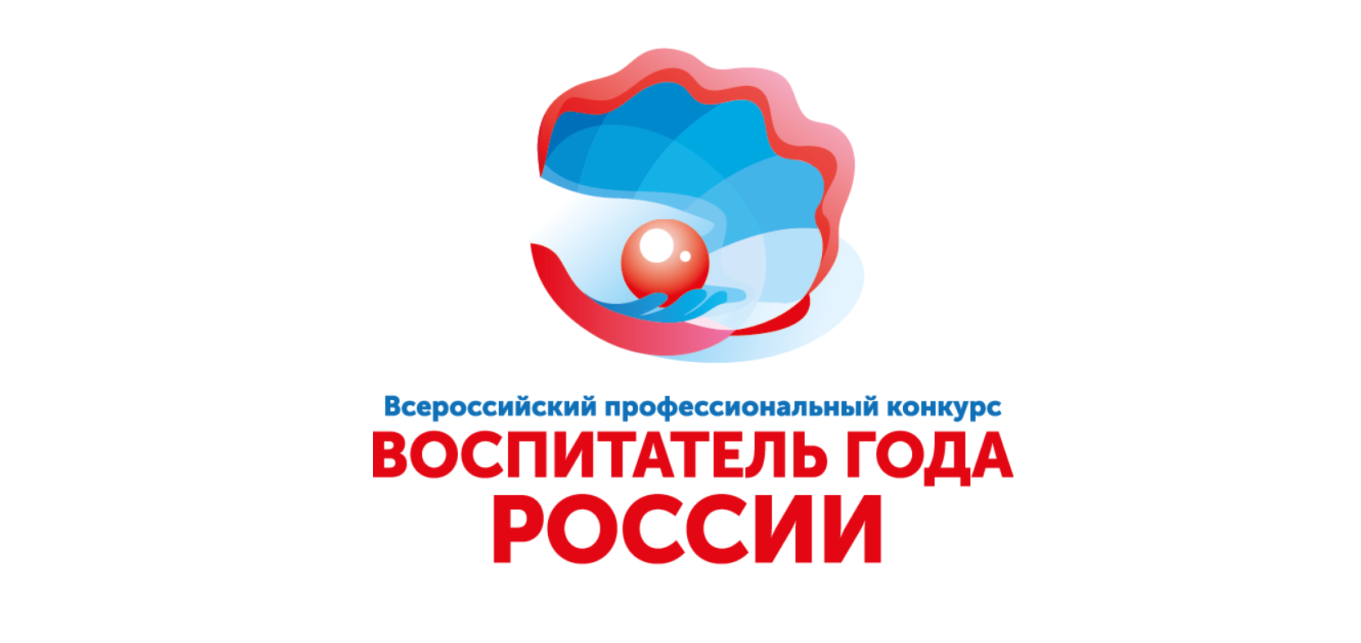 Конкурсное испытание «Интернет-портфолио»
На что обратить внимание!
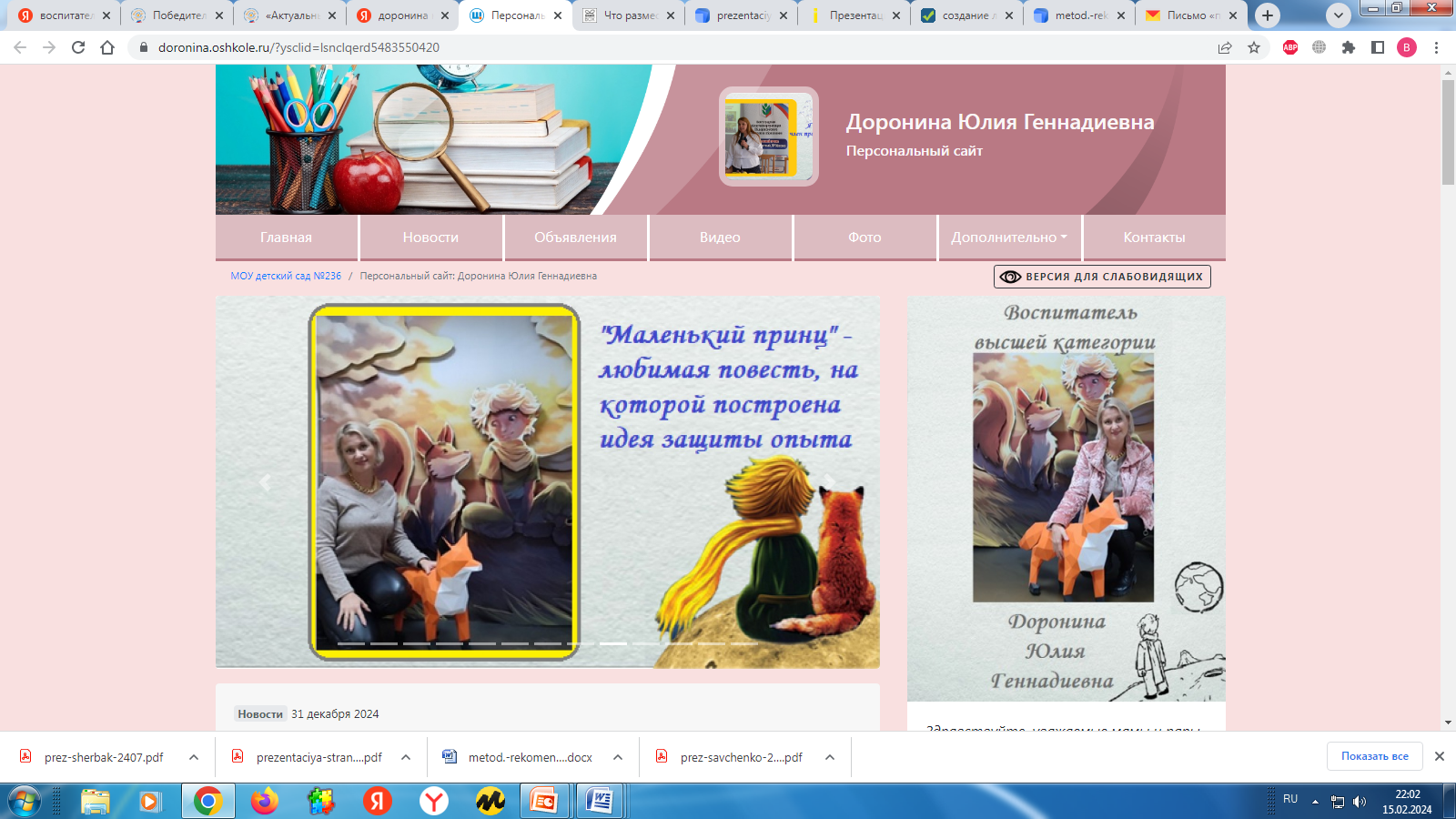 Организационная схема проведения конкурсного испытания: адрес интернет-ресурса вносится в информационную карту участника. 
Указывается только один интернет - адрес, который должен быть активным при открытии при входе через любой распространенный браузер.
Порядок оценивания конкурсного испытания: оценивание производится дистанционно по 2 критериям. 
Каждый критерий раскрывается через совокупность показателей. 
Каждый показатель оценивается по шкале от 0 до 1 балла, где 0 баллов - «показатель не проявлен», 
1 балл - «показатель проявлен». 
Максимальная оценка за конкурсное испытание «Интернет-портфолио» -14 баллов.
Критерий оценивания 
«Содержательность и практическая значимость материалов»
содержание материалов ориентировано на различные категории участников образовательных отношений (обучающиеся, педагоги, родители законные представители)
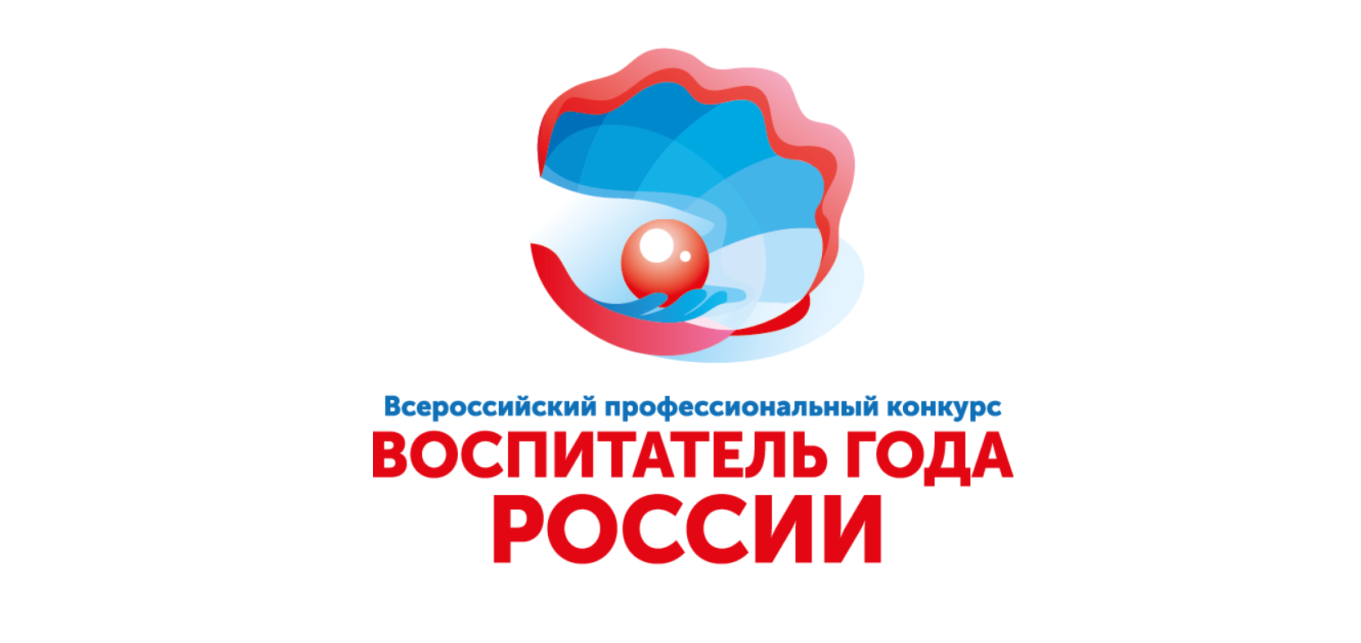 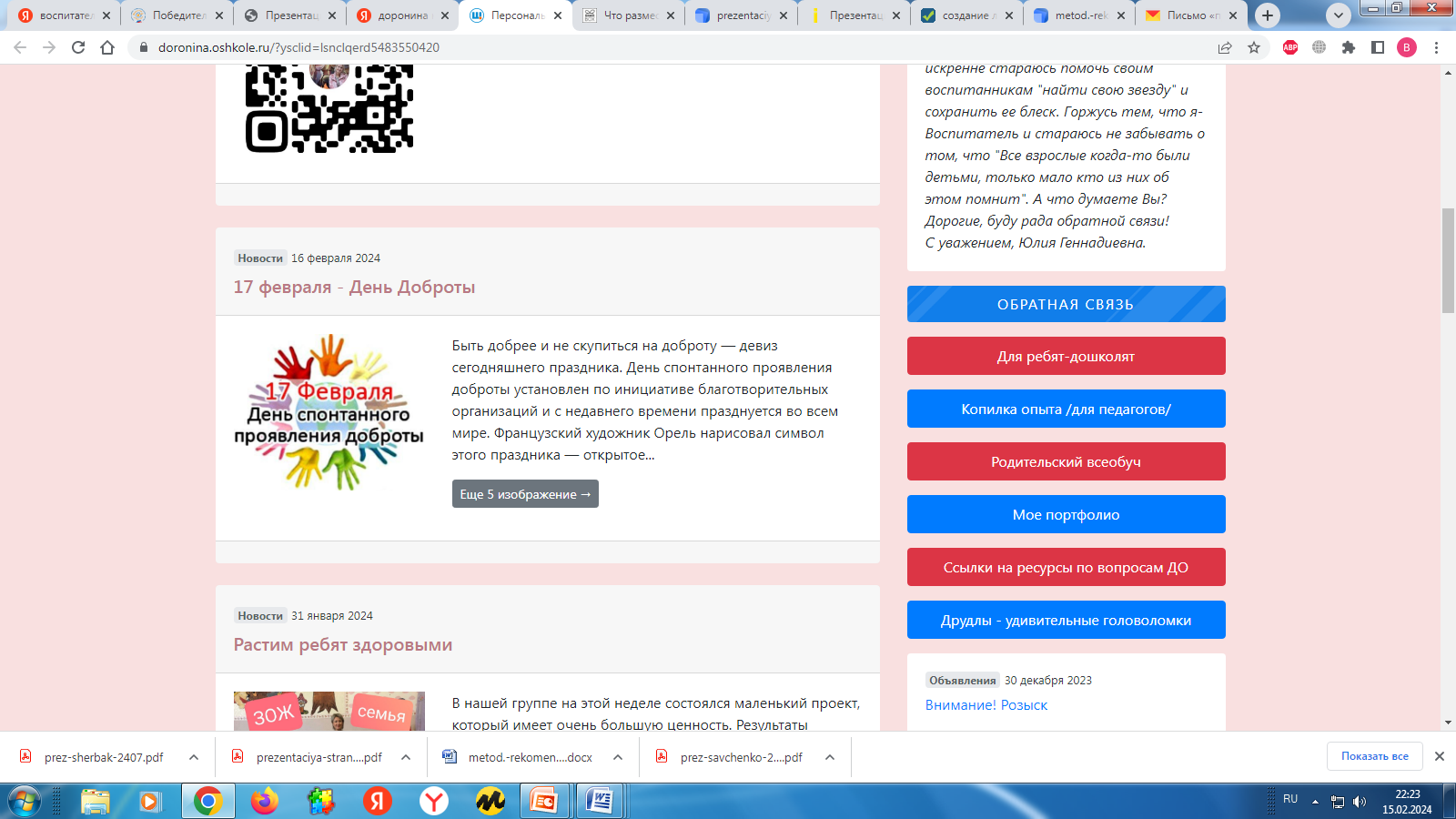 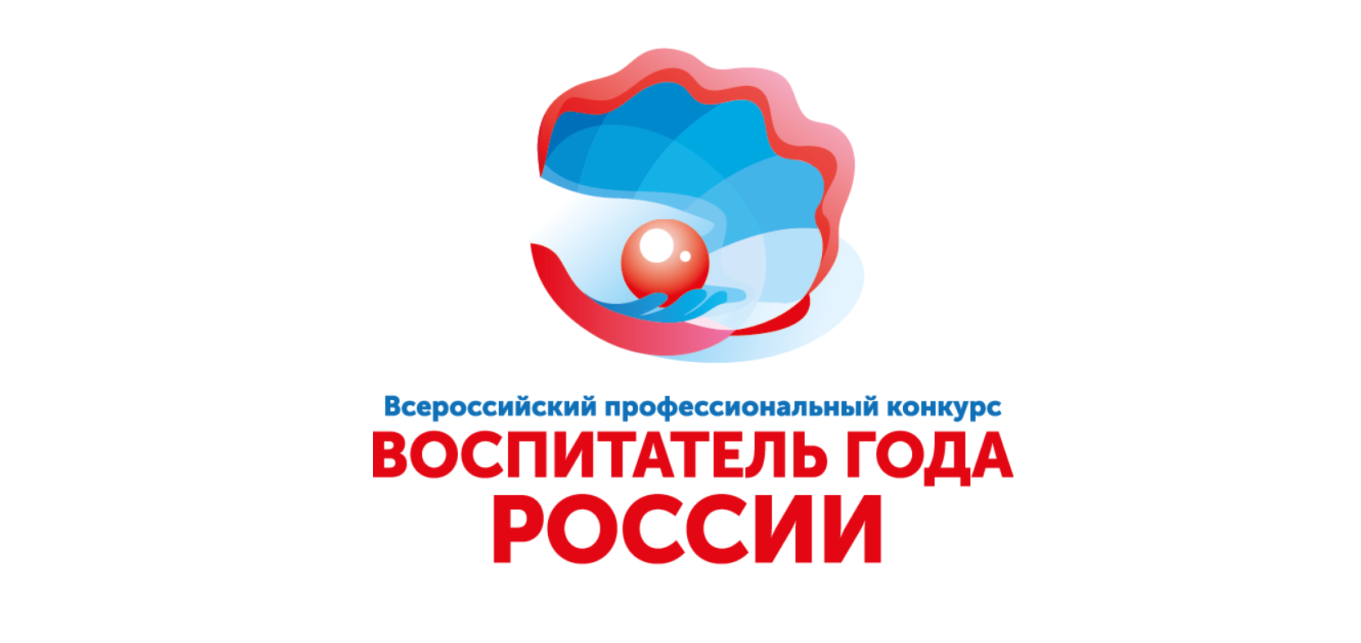 Информационный контент, представленный для родителей (законных представителей), обучающихся содержателен, доступен для понимания, актуален
https://doronina.oshkole.ru/pages/12169.html
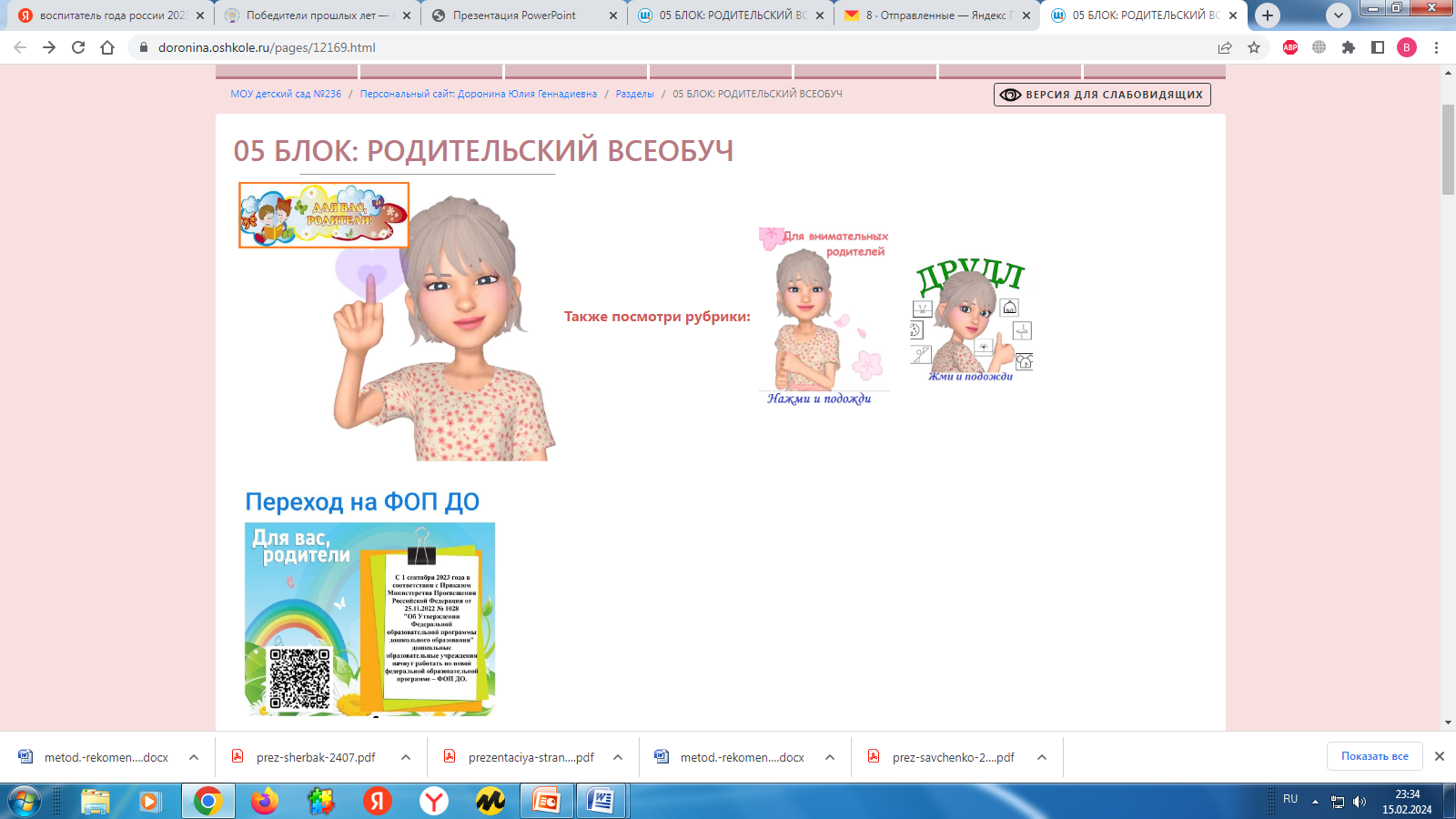 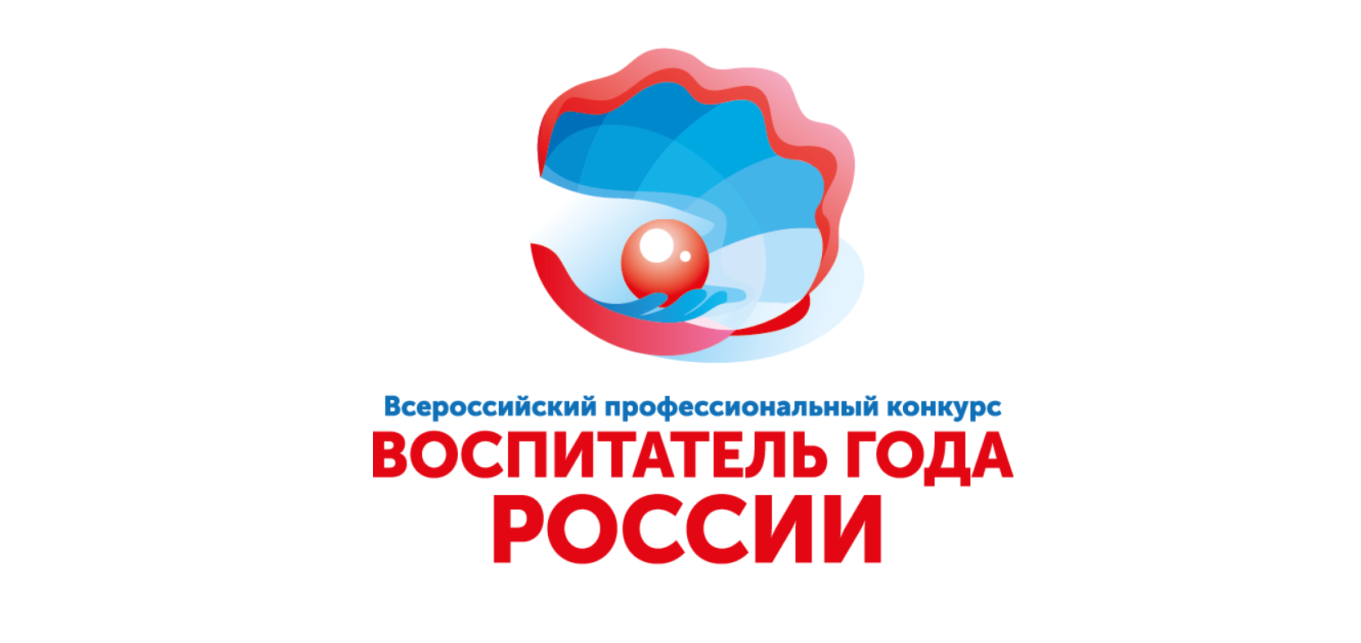 Содержание материалов отражает основные направления (одно или несколько) развития детей в соответствии с требованиями ФГОС ДО
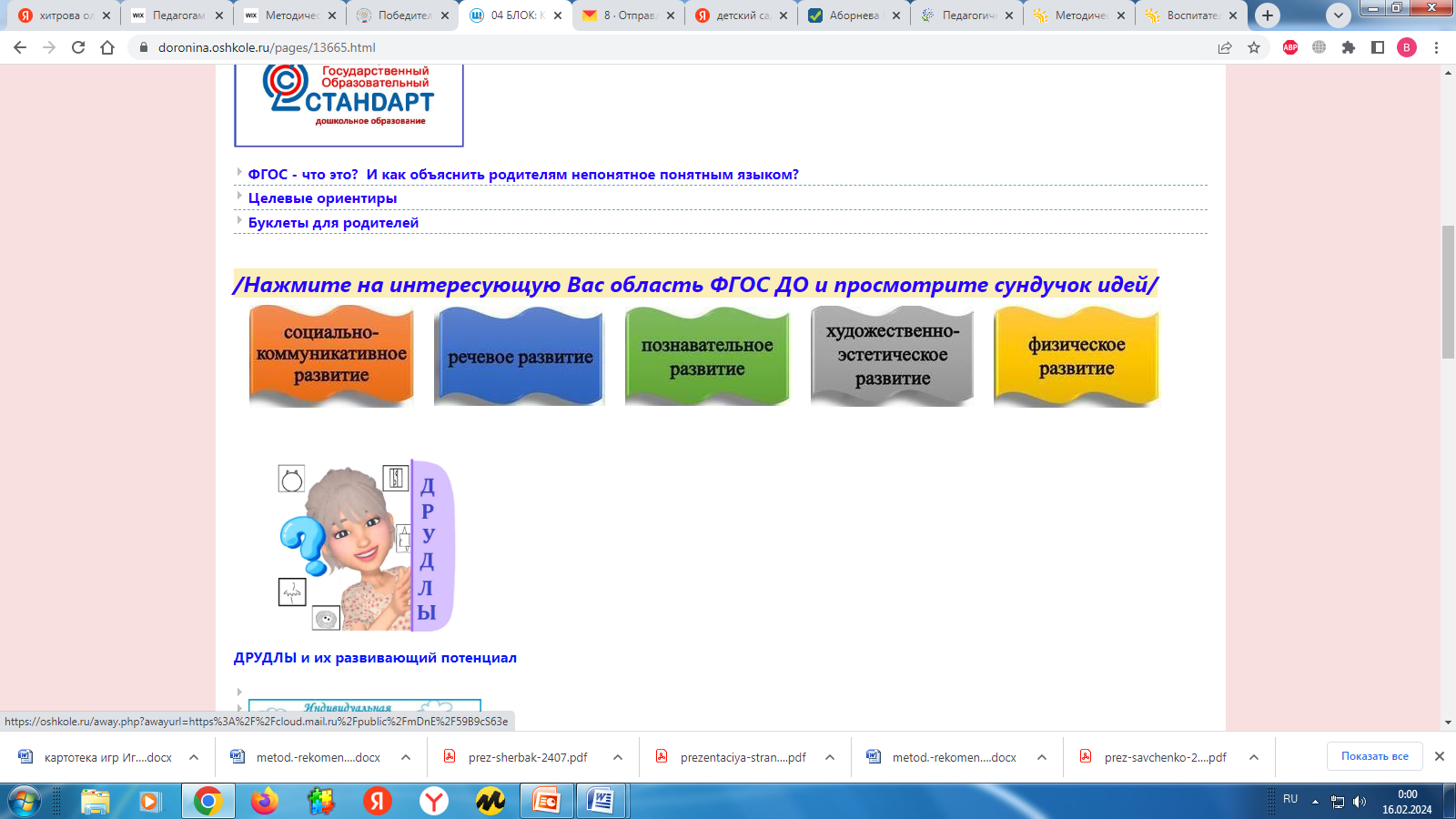 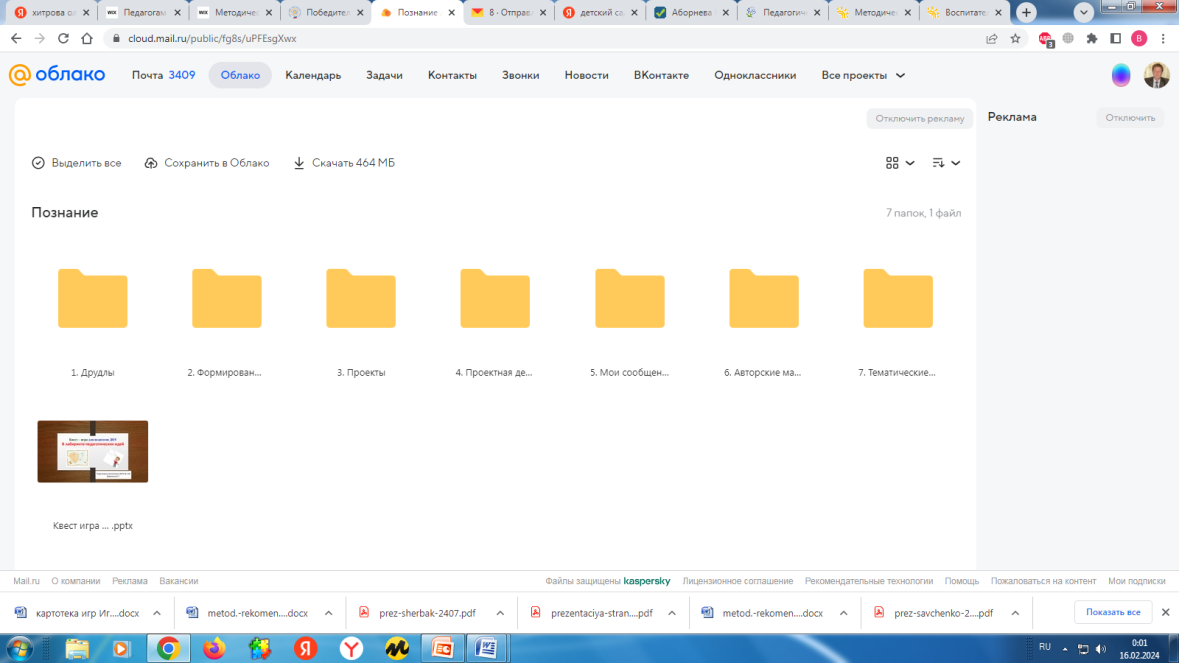 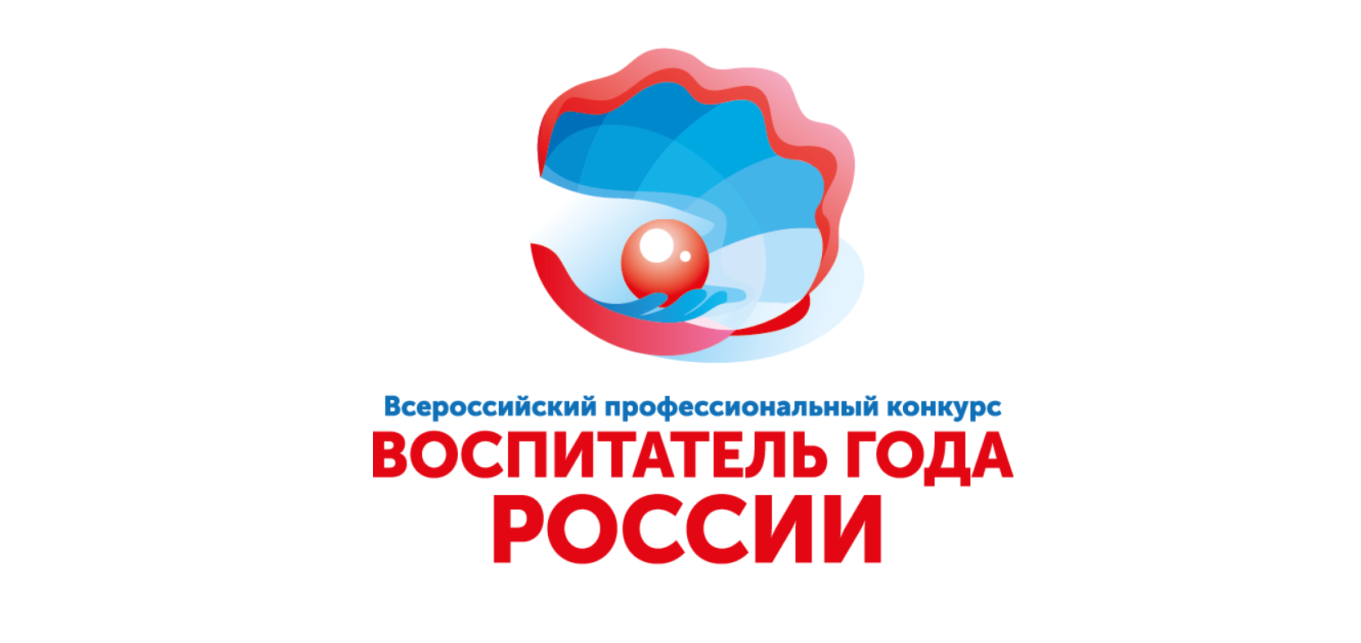 Содержание материалов направлено на решение воспитательных задач
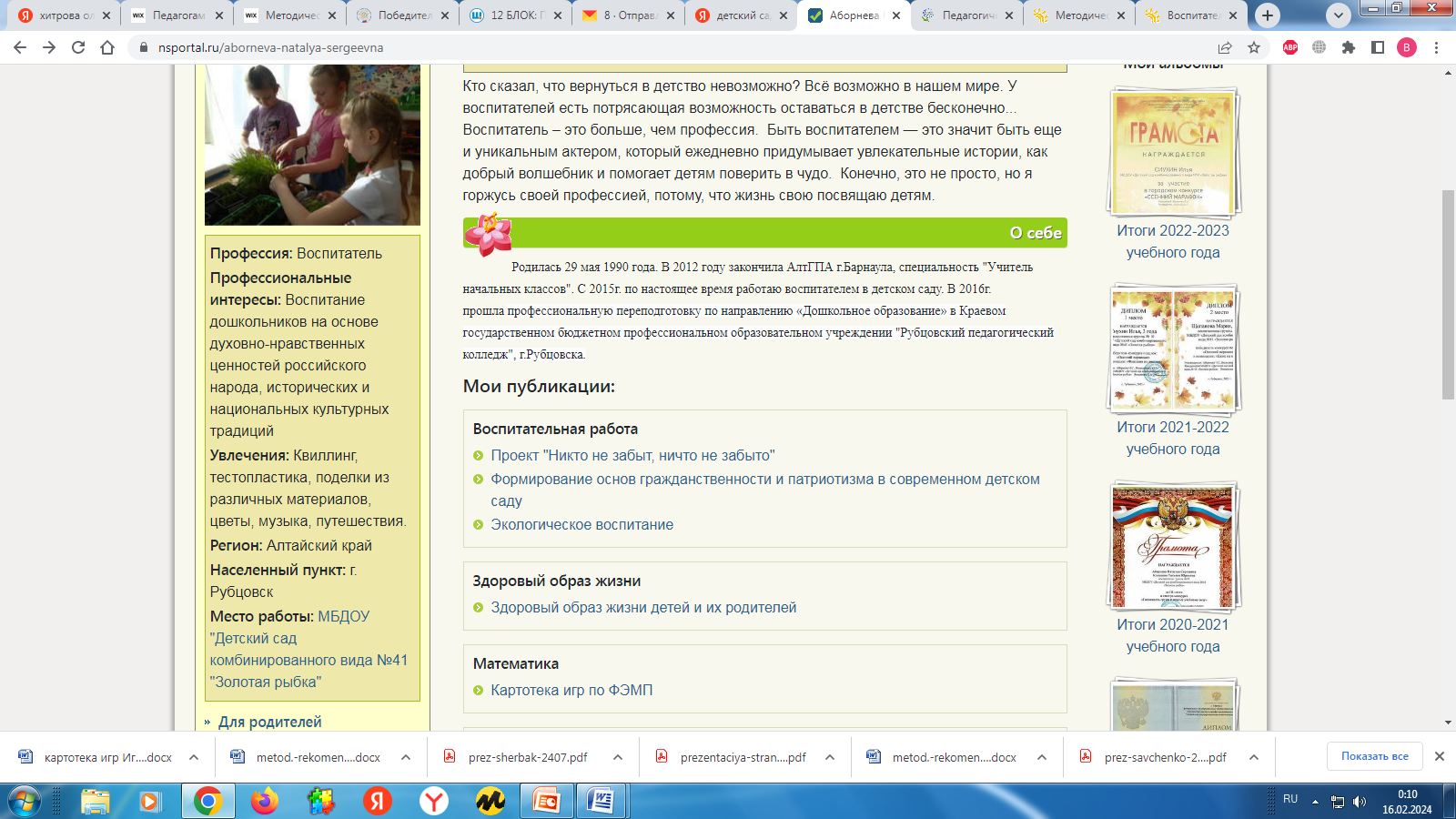 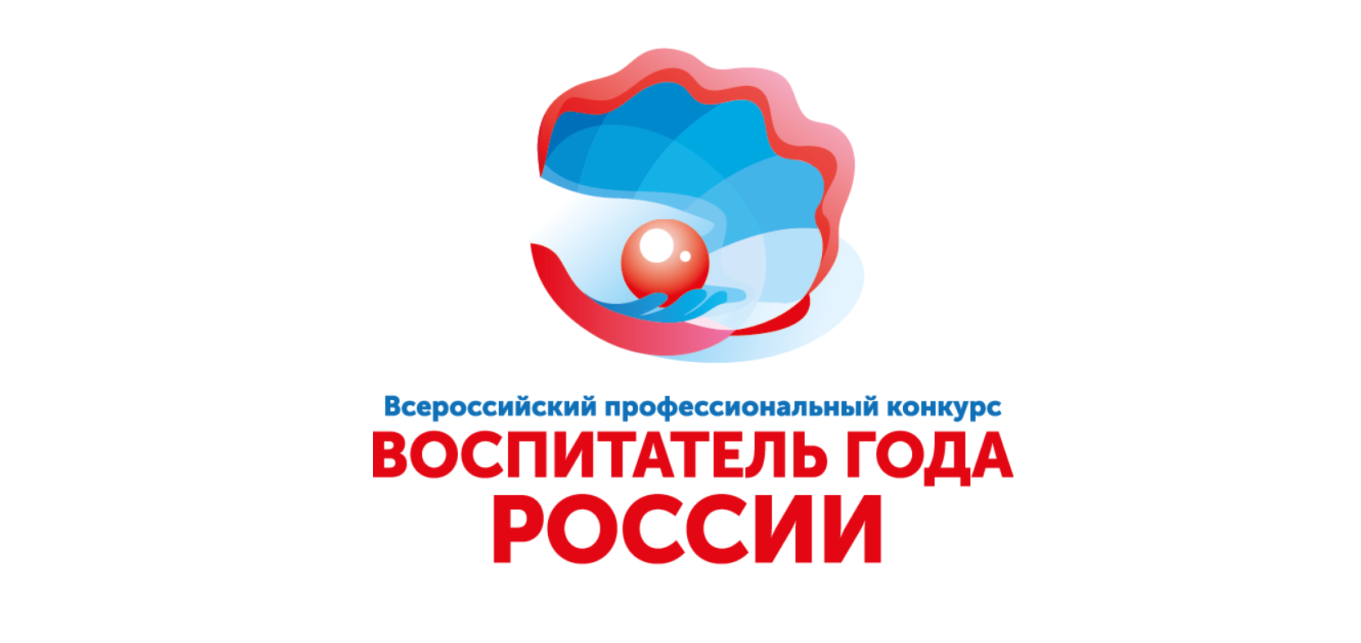 Представлены полезные ссылки на ресурсы, посвященные вопросам дошкольного образования
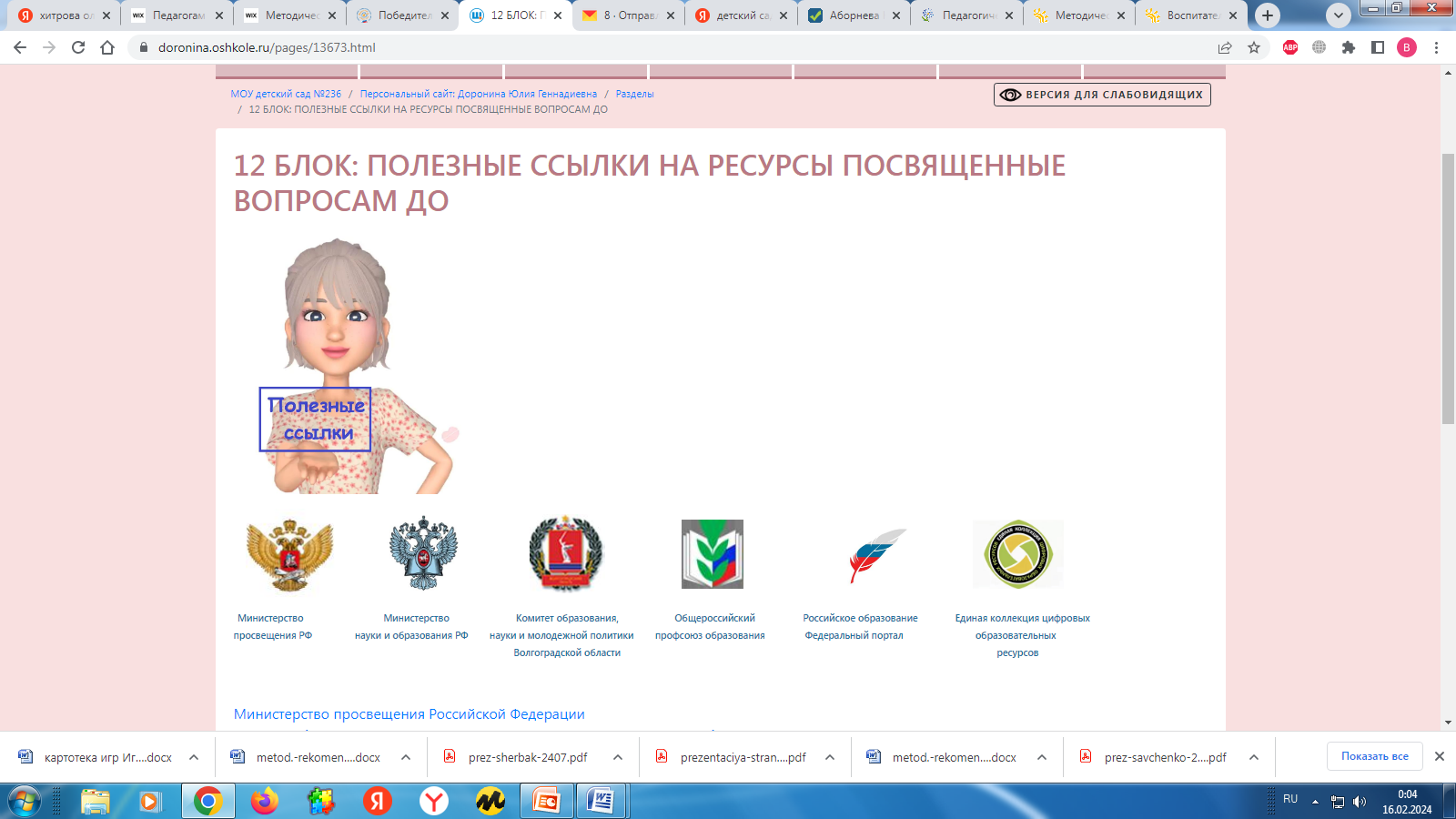 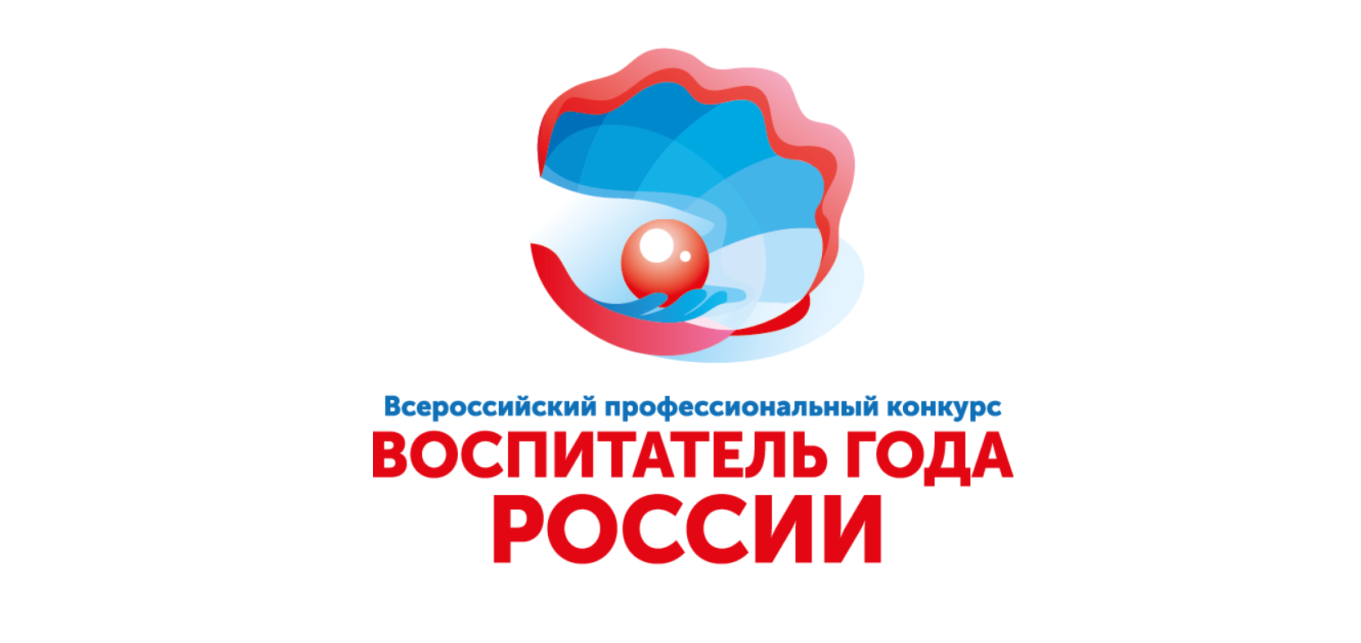 Критерий 2. «Характеристики ресурса»
Обеспечены четкая структура представления материалов и удобство навигации
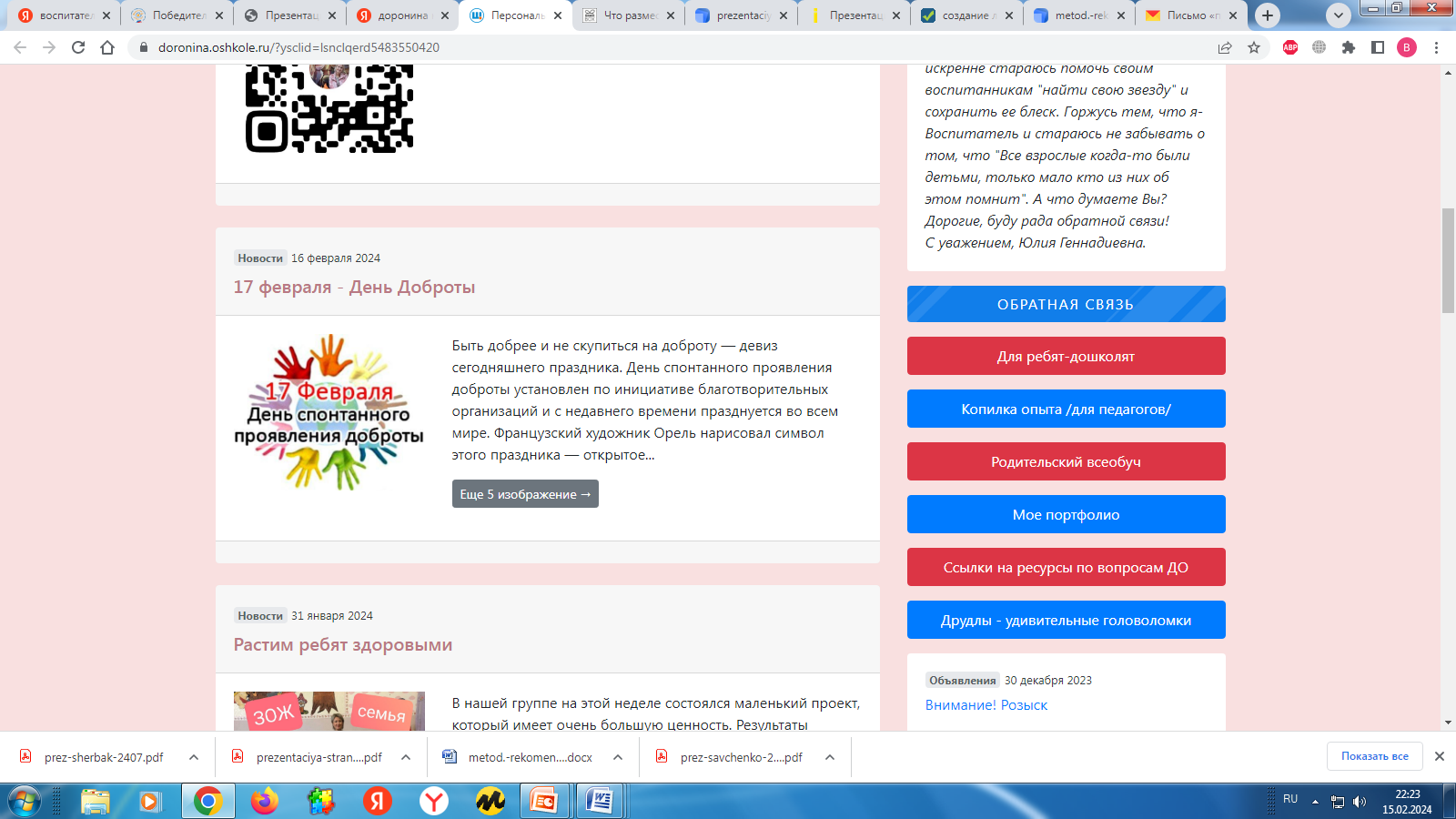 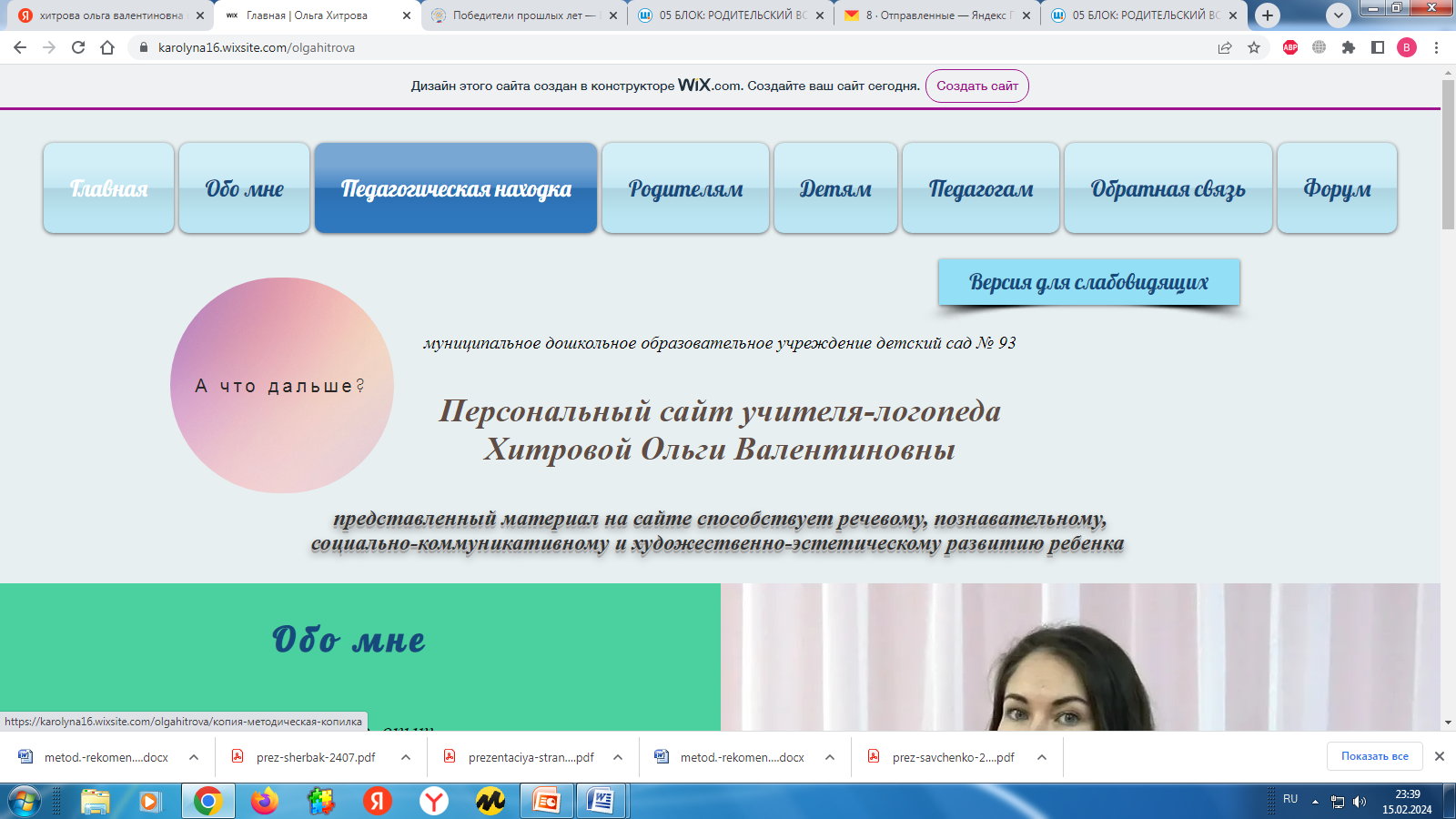 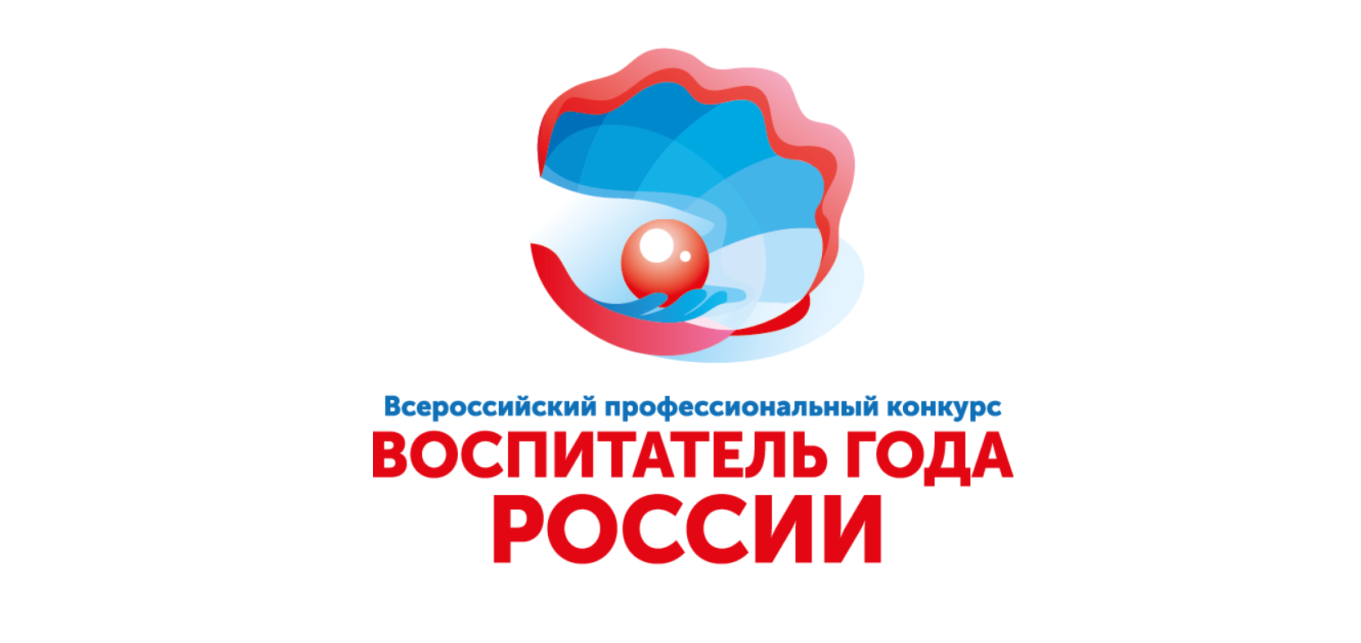 Представлен контент, направленный на взаимодействие с родителями (законными представителями), обучающимися, предусмотрена возможность осуществления «обратной связи»
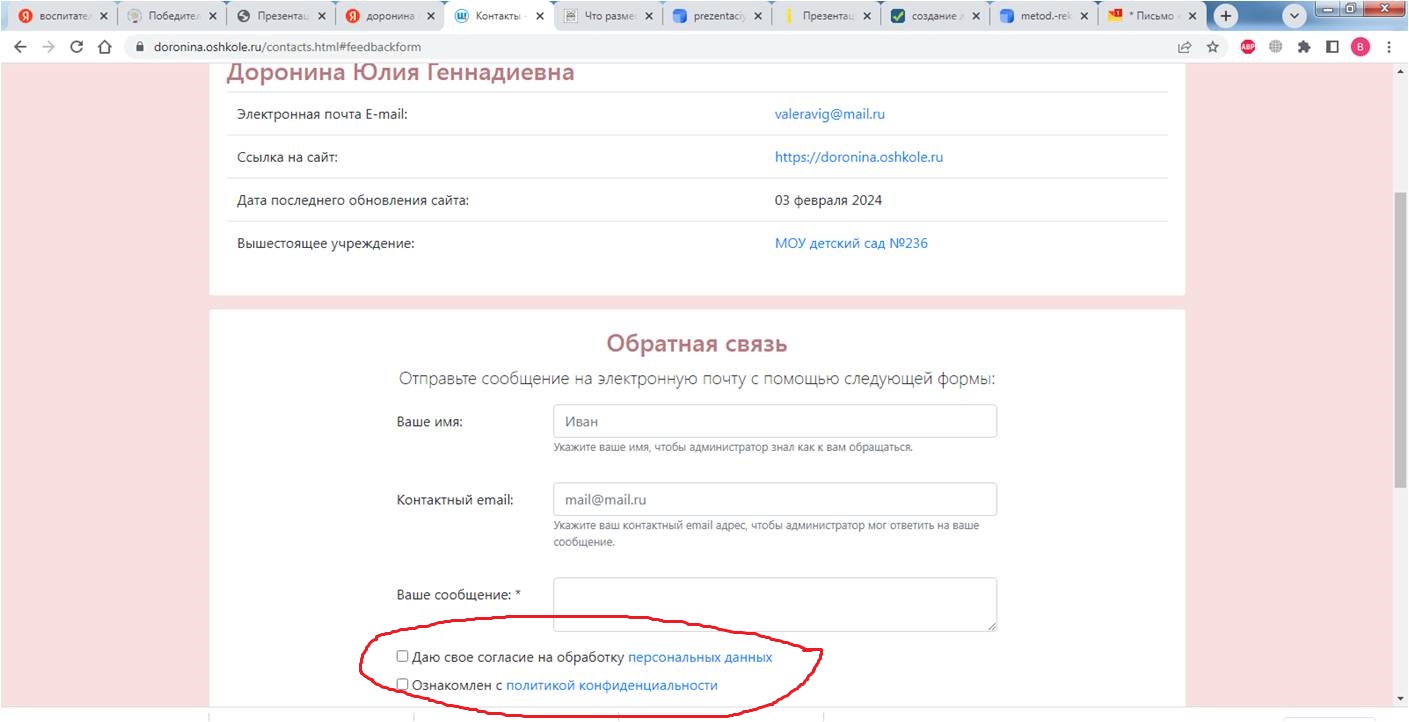 Используются разные формы представления информации (текстовая, числовая, графическая, аудио, видео и др.);
материалы регулярно обновляются;
визуальное удобство восприятия информации, стилевое единство разделов; художественное оформление; адекватность цветового решения;
отсутствуют орфографические, пунктуационные и грамматические ошибки.
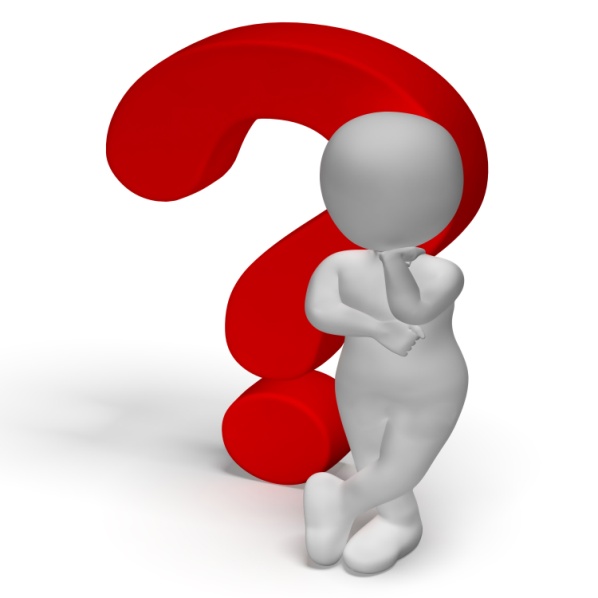 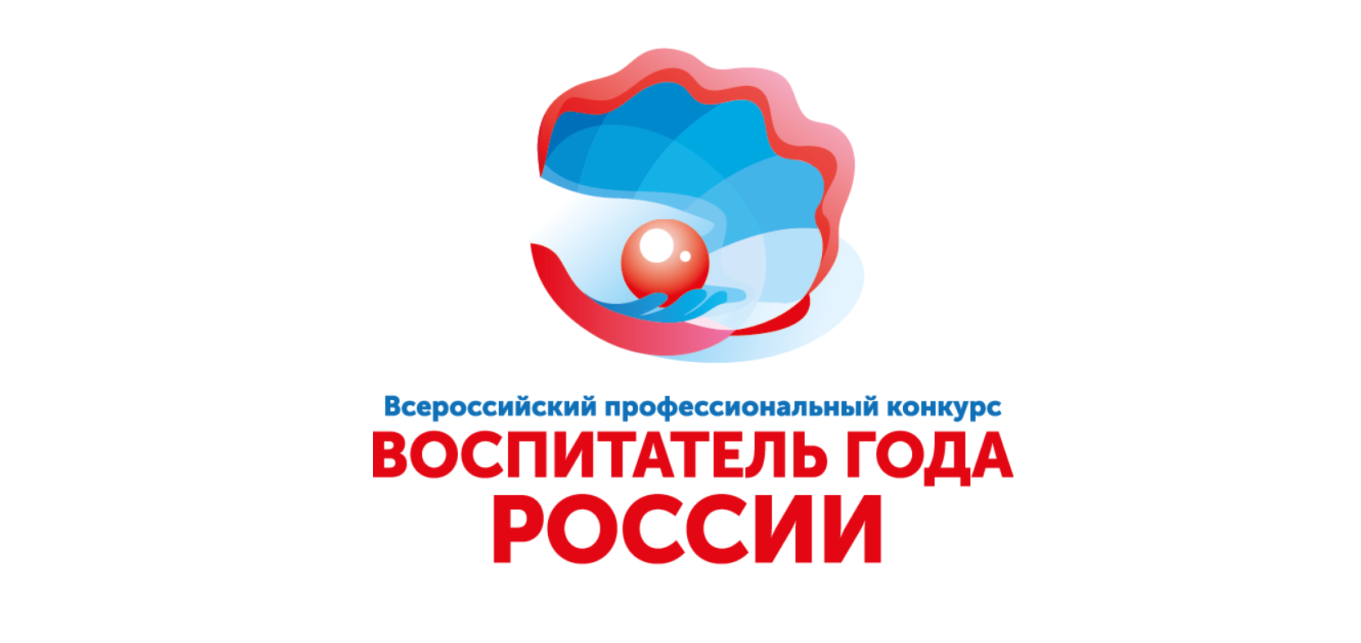 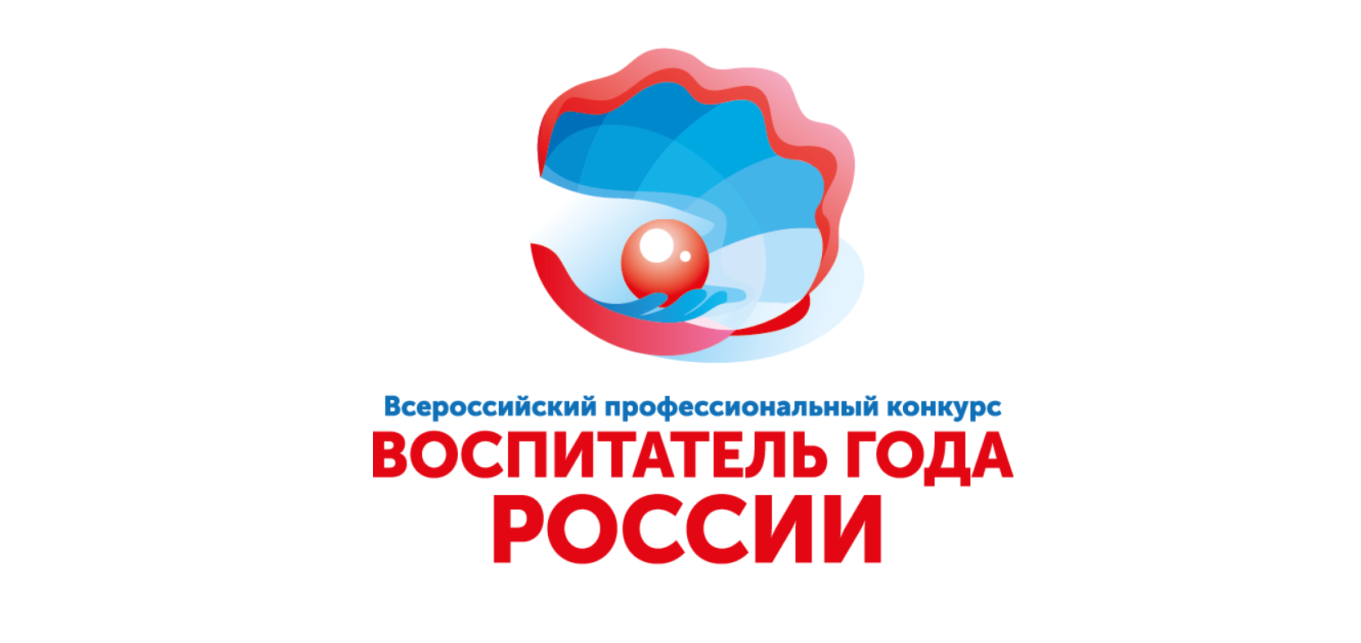 На что еще обратить внимание!
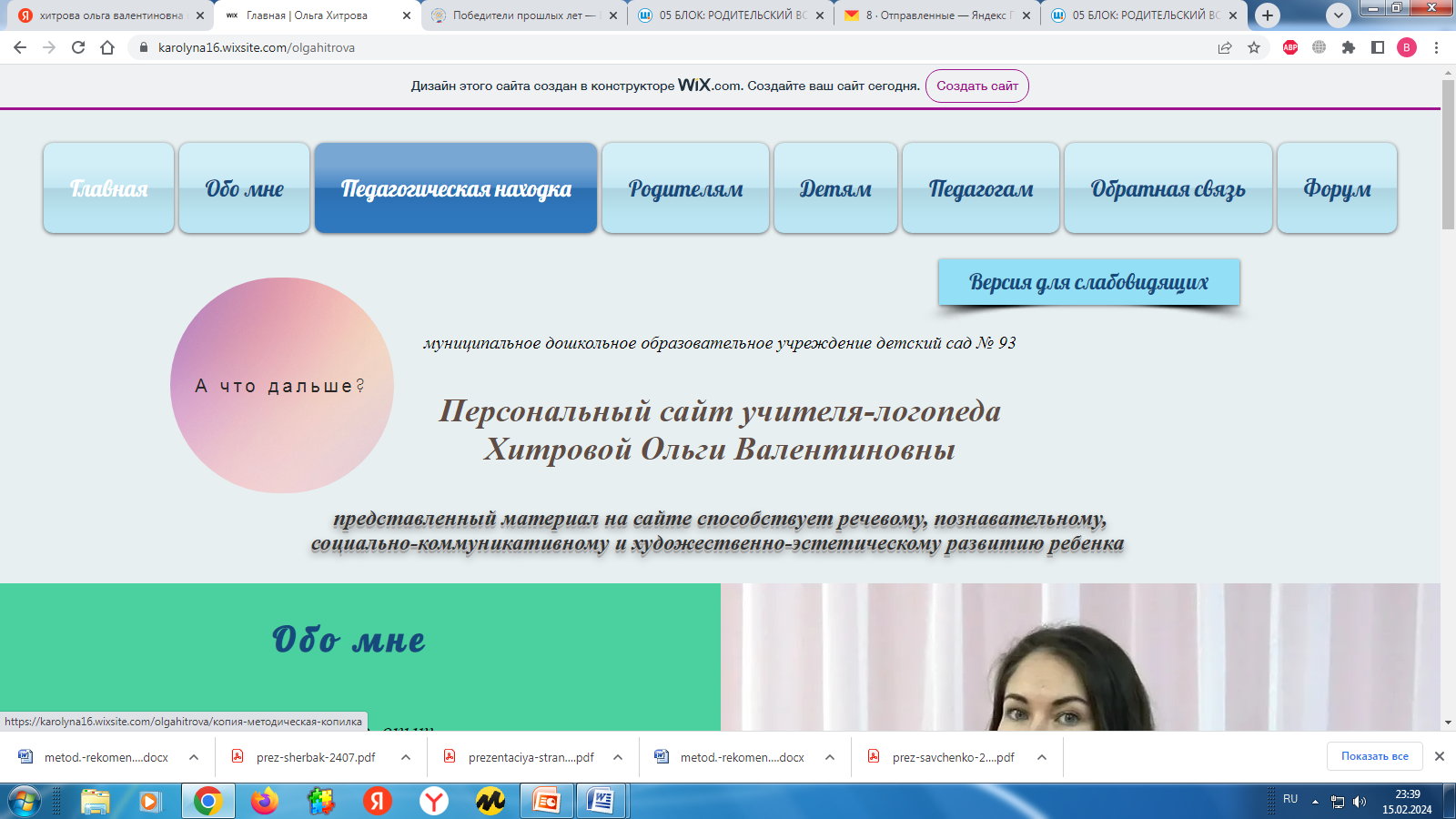 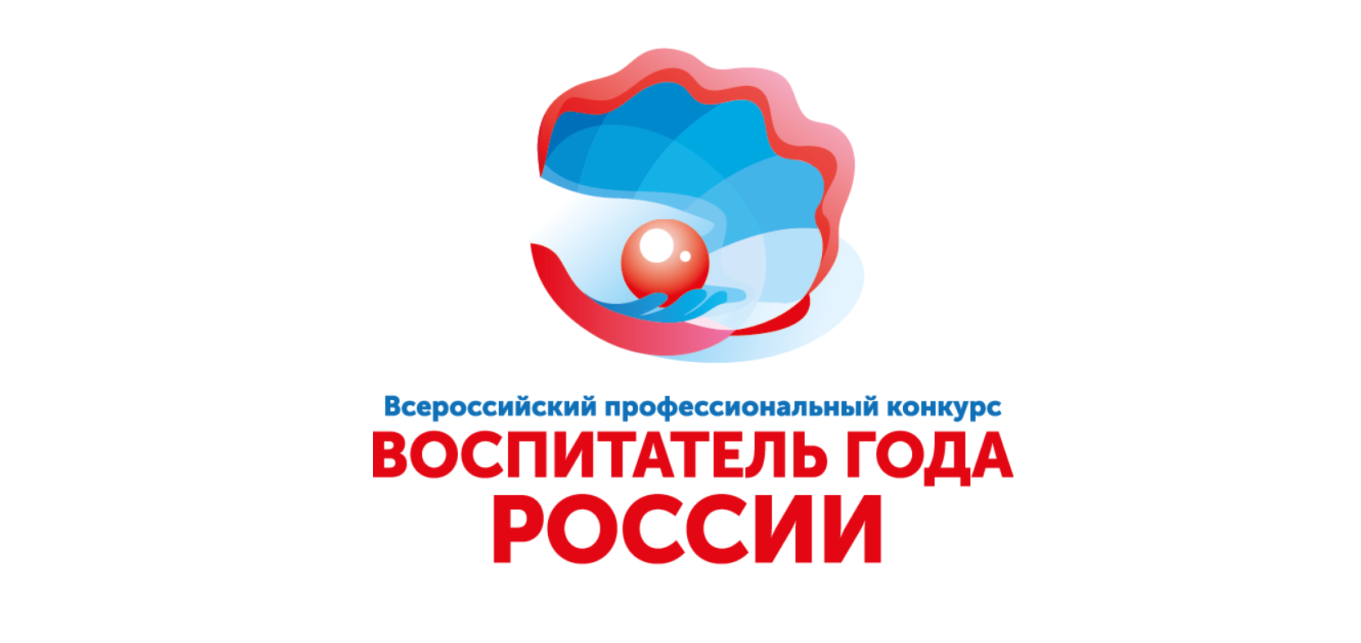 Фотография педагога 
портрет;
 вертикальная;
 актуальная;
 желательно студийная;
 не в полный рост; 
 хорошо видно лицо;
 без отвлекающего фона (интерьер, архитектура и проч.); 
 без посторонних предметов и животных (можно с атрибутами профессии)
Фотографии жанровые
хорошего качества; 
 вертикальные и горизонтальные;
 хорошо видно лицо конкурсанта;
 на улице или в помещении; 
 если на фото есть дети: понятно, чем конкурсант занимается с воспитанниками (чтение, рисование, прогулка, игра в футбол и проч.);  дети на фото одеты (не в белье, не в плавках или купальных костюмах);  у конкурсанта имеется согласие родителей/законных представителей на публикацию фотографий и передачу их третьим лицам;
 обращаем внимание на задний план;
 проверяем соответствие изображенного на фото требованиям СанПиН, методическим требованиям к организации детской деятельности и т.д.
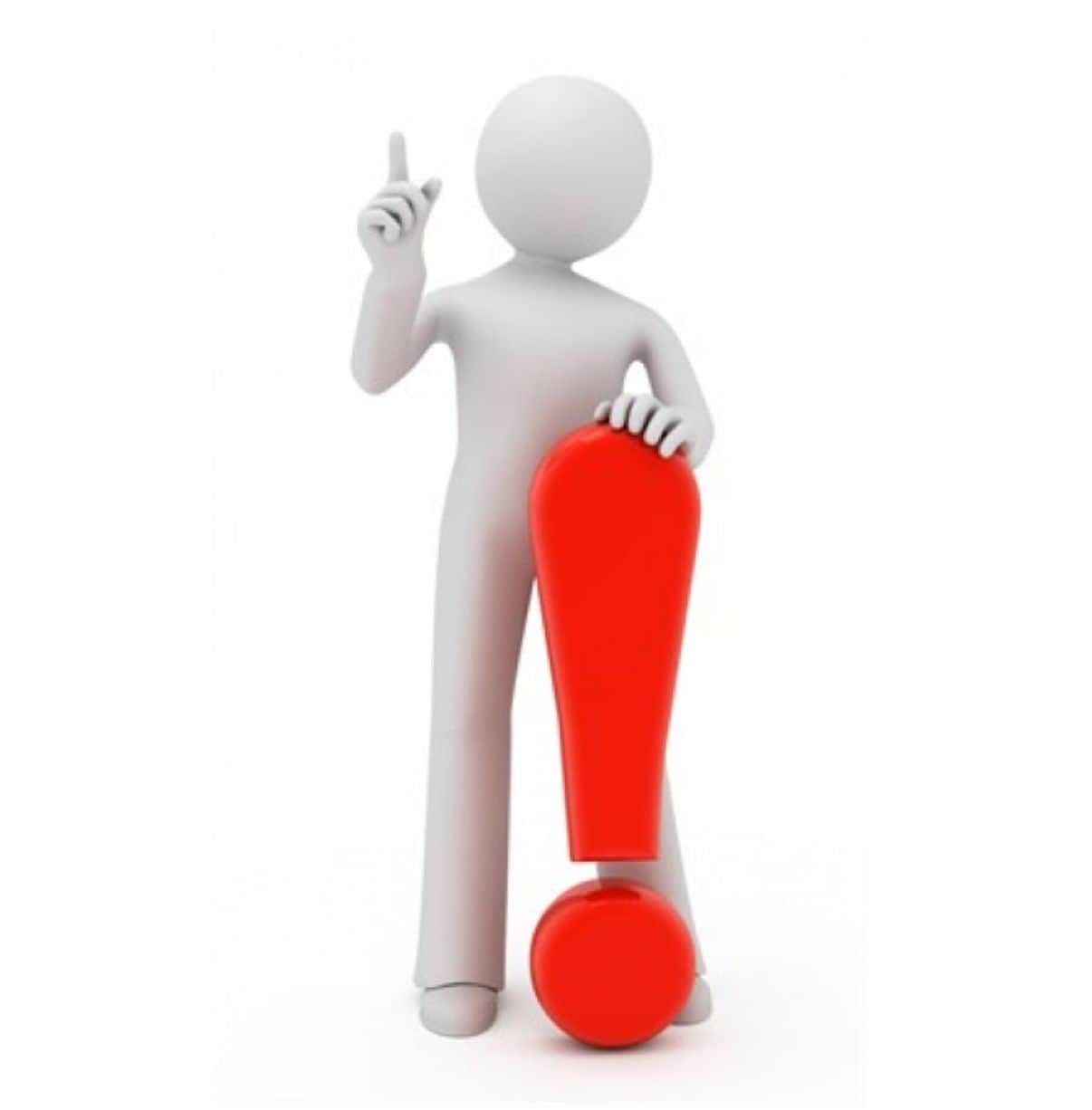 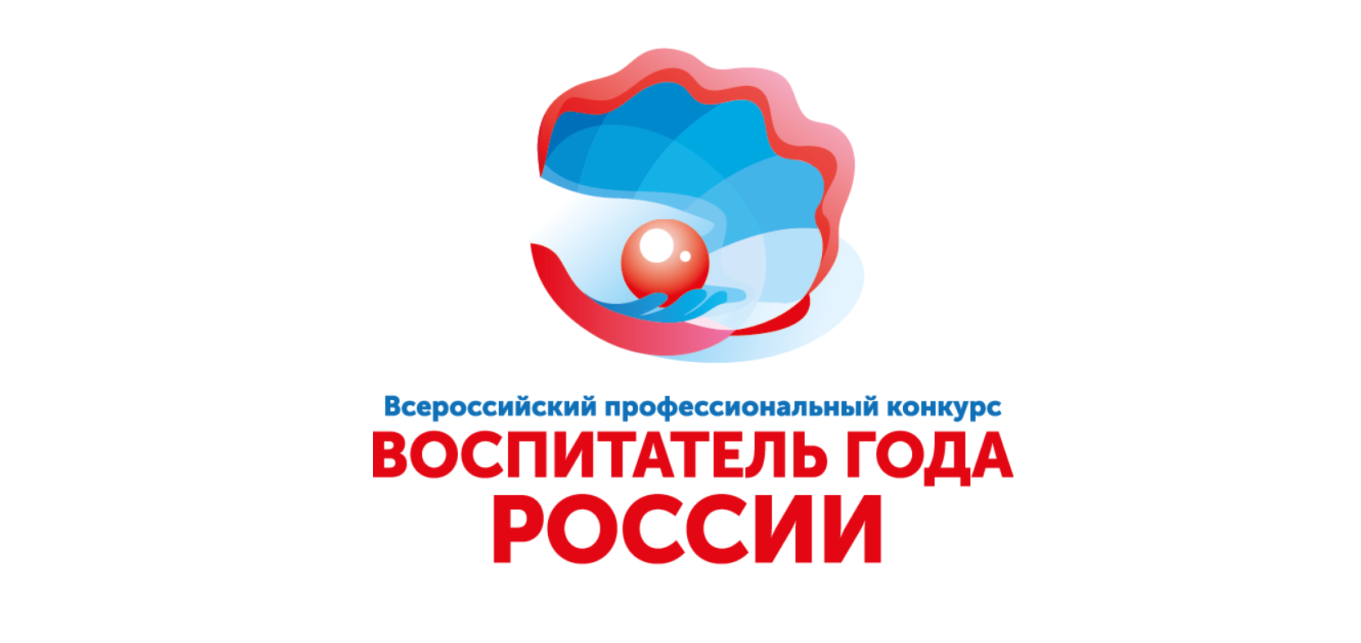 Конкурсное испытание 
«Визитная карточка «Я - педагог»
Цель конкурсного испытания - демонстрация конкурсантом профессиональных достижений с использованием информационно коммуникационных технологий.
Формат конкурсного испытания: видеоролик продолжительностью до 3 минут. 
Видеоролик должен содержать информацию о достижениях конкурсанта в профессиональной и общественной деятельности, отражать его профессиональную культуру, демонстрировать современные способы педагогической деятельности. 
Участники Конкурса сами определяют жанр видеоролика (интервью, репортаж, видеоклип, мультфильм и т.п.).
Организационная схема проведения конкурсного испытания: видеоролик размещается на странице участника конкурса. 
Технические требования к видеоролику: возможность просмотра в режимах онлайн и офлайн; разрешение -1920*1080 (16:9); частота кадров - 25 кадров/с; скорость потока - не менее 13,0 Мбит/с; кодировка - AVC; формат файла - mpg4. 
Видеоролик должен быть оформлен информационной заставкой с указанием имени участника Конкурса, муниципалитета и образовательной организации, которую он представляет.
Порядок оценивания конкурсного испытания: оценивание производится по 2 критериям. Критерии не равнозначны и имеют разное выражение в баллах, каждый критерий раскрывается через совокупность показателей. 
Каждый показатель оценивается по шкале от 0 до 2 баллов, 
где 0 баллов - «показатель не проявлен», 
1 балл - «показатель проявлен частично», 
2 балла - «показатель проявлен в полной мере».
Максимальная оценка за конкурсное испытание «Визитная карточка «Я - педагог» - 14 баллов.
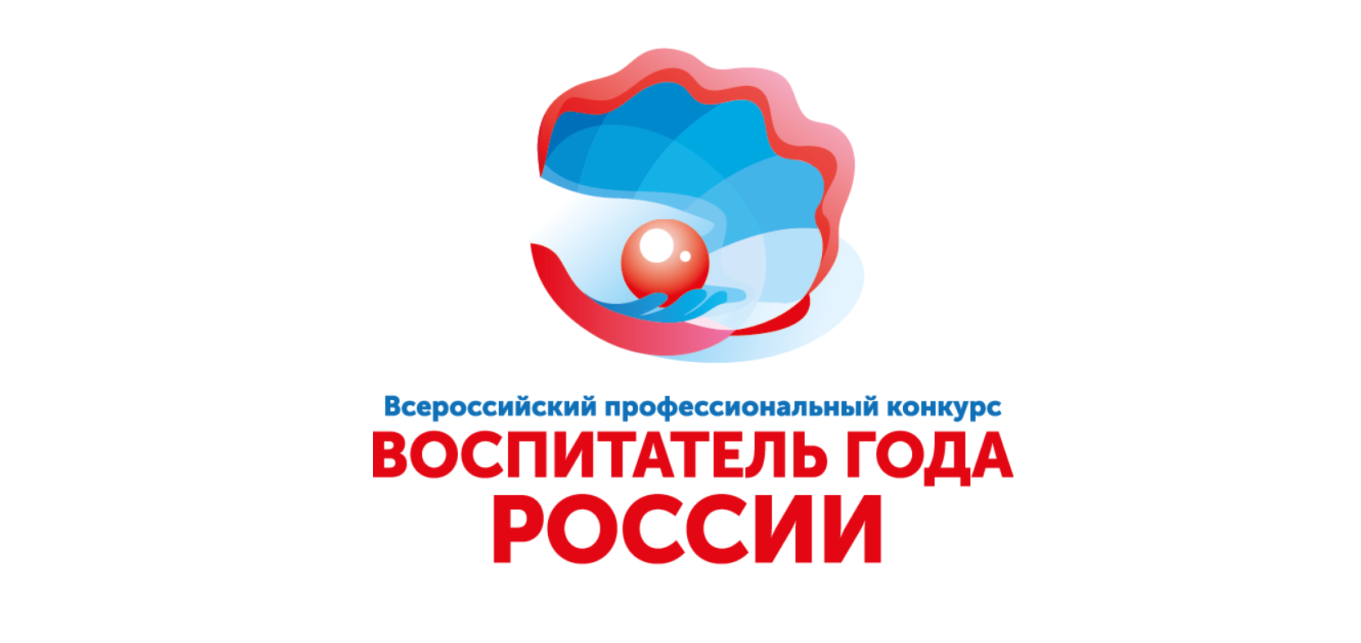 1.	Информативность и содержательность, соответствие теме:
демонстрируются профессиональные достижения педагога в работе с обучающимися, родителями (законными представителями), коллегами;
демонстрируются интересы и увлечения педагога, связанные с профессиональной деятельностью;
демонстрируется индивидуальный стиль профессиональной деятельности и оригинальность.
2.	Представление информации:
соблюдается соответствие видеоряда содержанию;
качество видеоряда, звука, сочетание цветовых и световых эффектов, синхронизация музыки и изображения, видеопереходы;
видеоряд, композиция и содержание интересны и оригинальны;
соблюдается временной регламент конкурсного испытания.
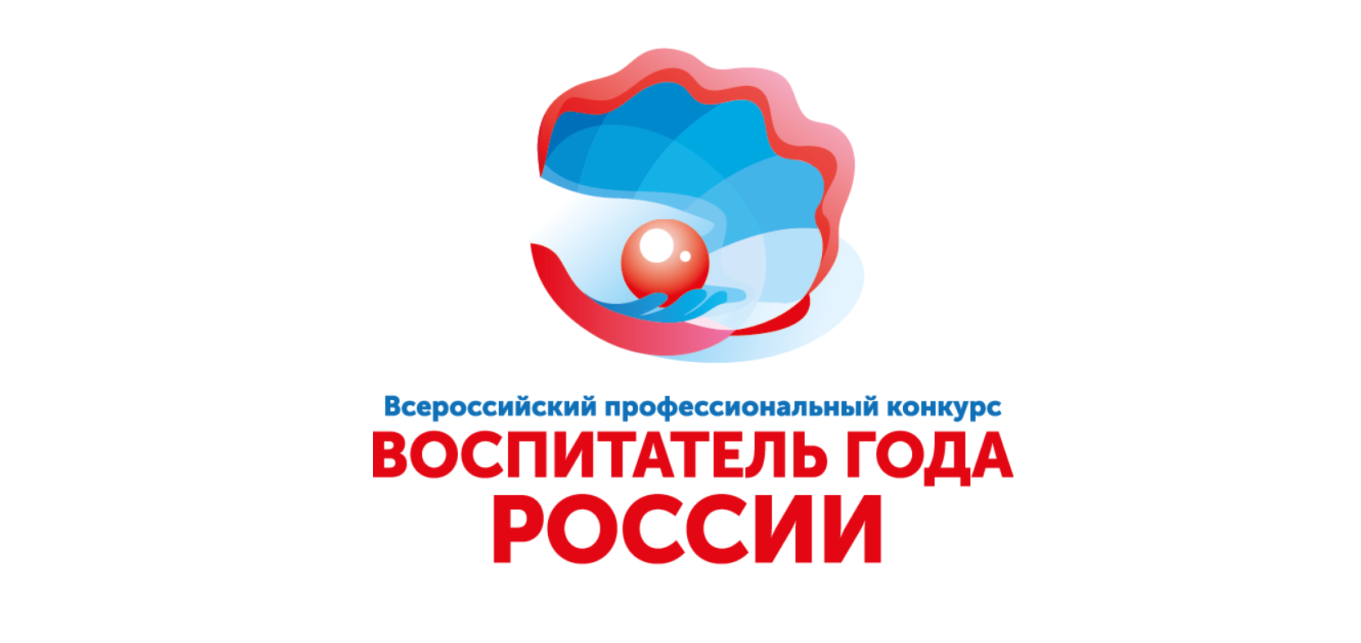 • Придерживайтесь Порядка проведения Конкурса.
• Презентуйте свои достижения исключительно в профессиональной деятельности. 
• Регулярно обновляйте размещенные в сети Интернет материалы, они должны быть активными до окончания Конкурса .
• Не пренебрегайте критериями и показателями оценки конкурсных испытаний, чтобы член жюри смог поставить Вам баллы.
• Не занимайтесь плагиатом.
ВОСПОЛЬЗУЙТЕСЬ ВОЗМОЖНОСТЬЮ ПЕРВОГО ТУРА
 ПОДГОТОВИТЬ ЧЛЕНОВ ЖЮРИ К ВОСПРИЯТИЮ ОЧНОГО КОНКУРСНОГО ИСПЫТАНИЯ «МОЯ ПЕДАГОГИЧЕСКАЯ НАХОДКА»
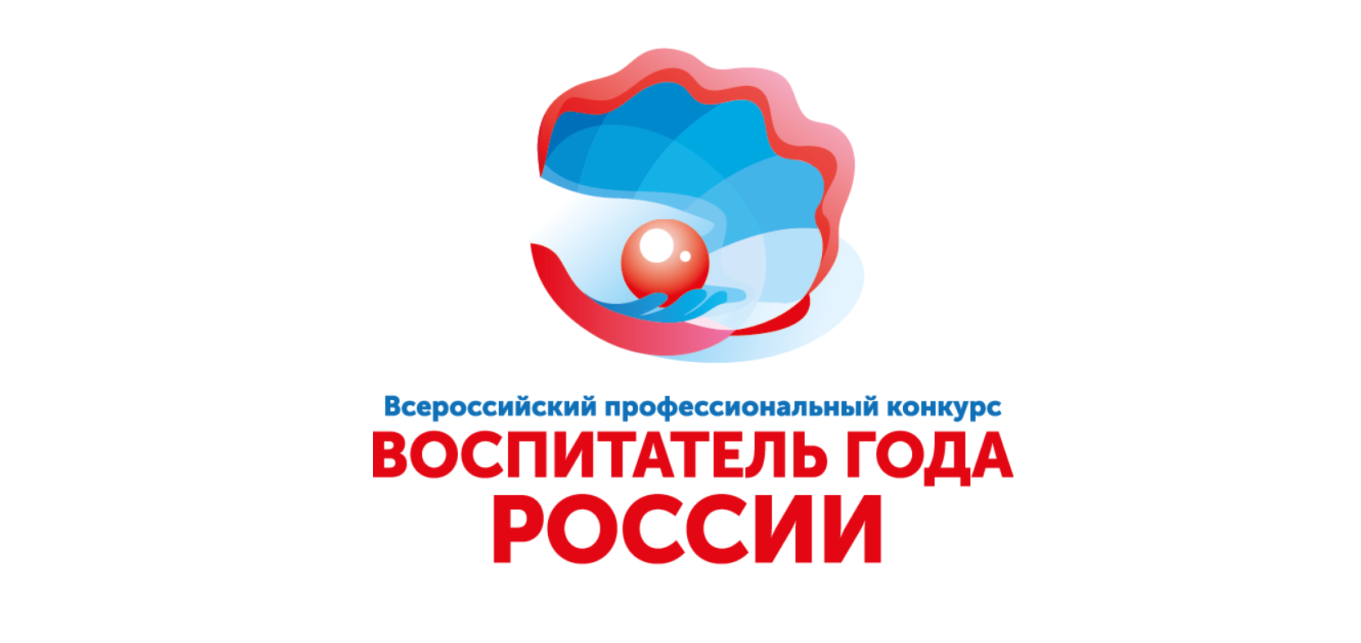 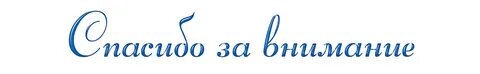